Minuta za jezik
VAJA
O učenki vam ne morem povedati ničesar, ker jo ne učim.
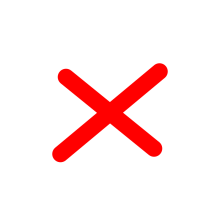 O učenki vam ne morem povedati ničesar, ker je ne učim.
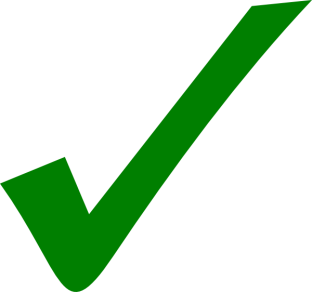 Kadar zanikamo, sledi RODILNIK.
Koga (ali česa) ne učim? Nje, skrajšano: je.